5.1 Решаване на технически проблеми
Интерактивна демонстрация
Европейска Рамка на дигиталните компетентности с петте области на дигитална компетентности 21 дигитални умения/ компетентности (DigComp 2.1)
Инсталиране на приложение
Задача: Необходима ни е програма, която може да архивира файлове, тъй като искаме да изпратим няколко снимки на приятел, но за целта трябва да ги направим в пакет с възможно най-малък размер.
Европейска Рамка на дигиталните компетентности с петте области на дигитална компетентност и 21 дигитални умения/ компетентности (DigComp 2.1)
Инсталиране на приложение
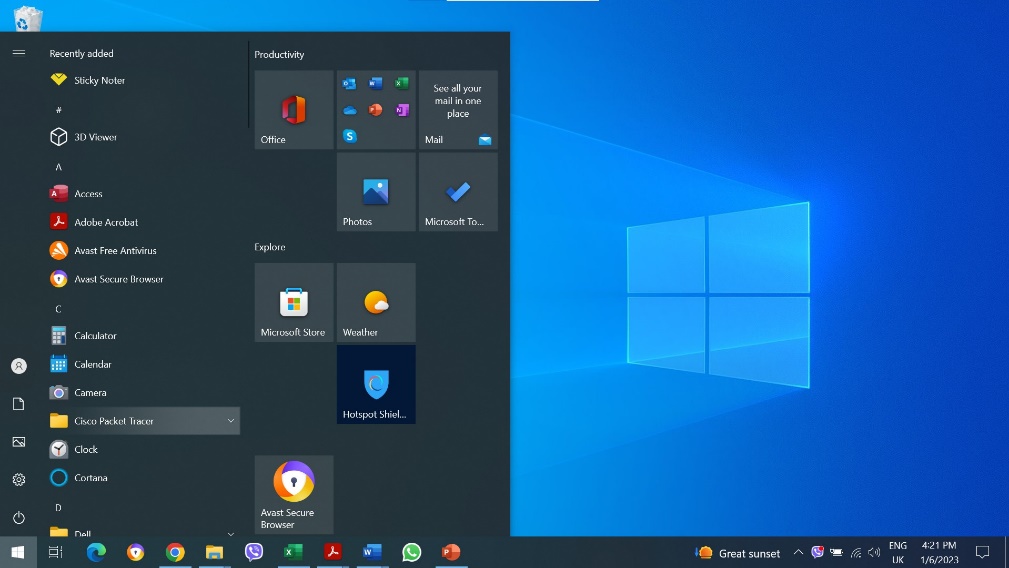 За да направим това:
 Отваряме програмата Microsoft Store от менюто Start. За целта щракваме върху иконата    и се отваря следния прозорец.
Фигура 3. Изглед на Start менюто
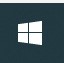 Европейска Рамка на дигиталните компетентности с петте области на дигитална компетентност и 21 дигитални умения/ компетентности (DigComp 2.1)
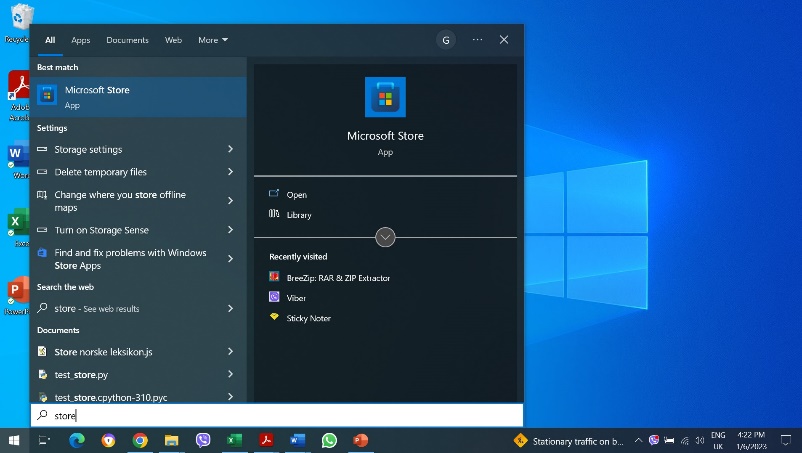 Инсталиране на приложение
Започваме да изписваме думата «store» без да обръщаме внимание къде точно. Най-отгоре на отворения прозорец се появява приложението Microsoft Store
Фигура 4. Приложението Microsoft Store в Start менюто, след изписването на „store“
Европейска Рамка на дигиталните компетентности с петте области на дигитална компетентност и 21 дигитални умения/ компетентности (DigComp 2.1)
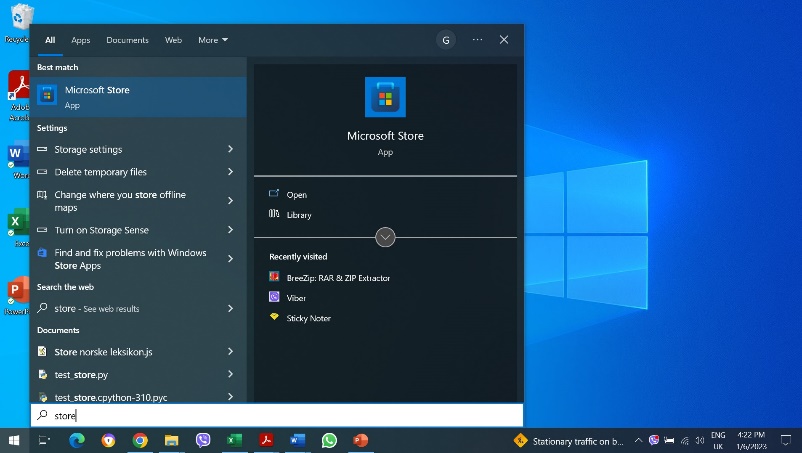 Инсталиране на приложение
Щракваме веднъж върху картинката и приложението се стартира
Фигура 4. Приложението Microsoft Store в Start менюто, след изписването на „store“
Европейска Рамка на дигиталните компетентности с петте области на дигитална компетентност и 21 дигитални умения/ компетентности (DigComp 2.1)
Инсталиране на приложение
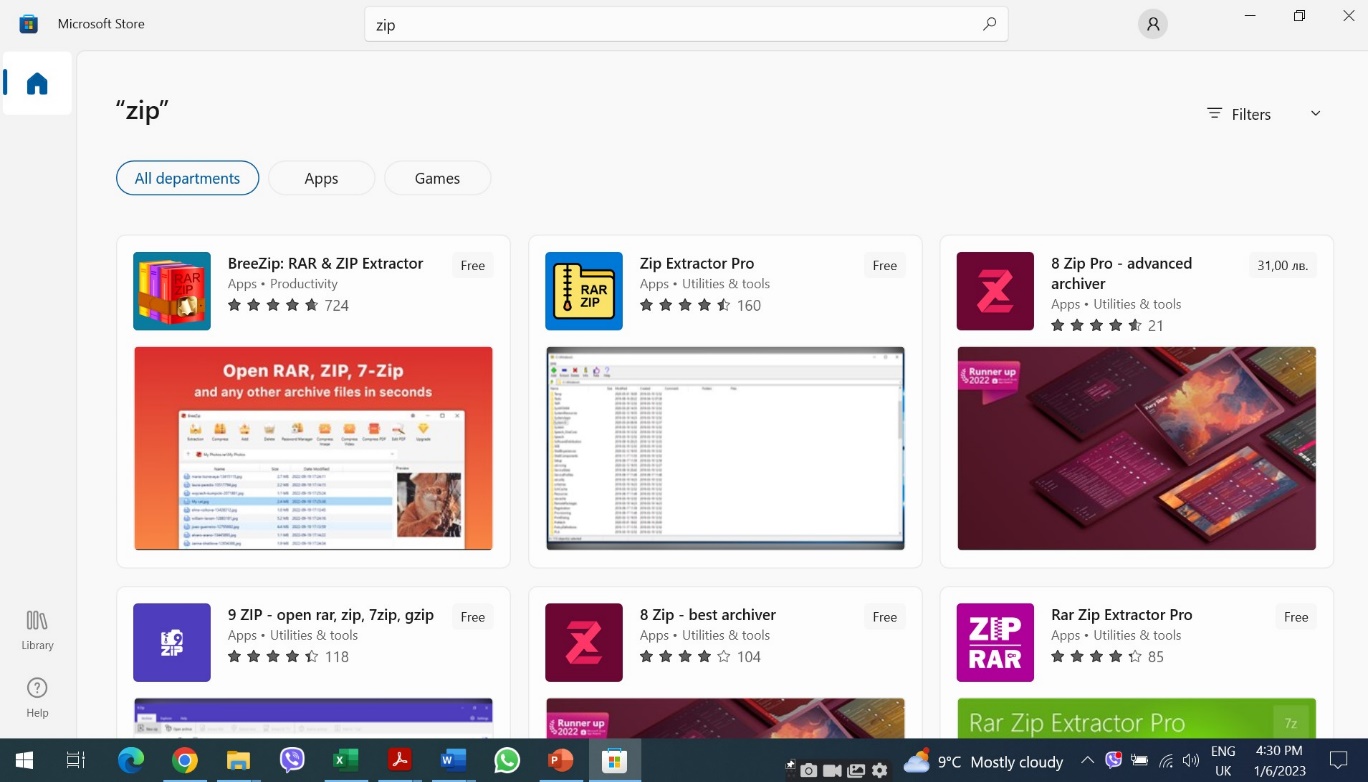 В полето за търсене на Microsoft Store изписваме думата «zip» за да укажем, че търсим архивираща програма. Появяват се множество такива
Фигура 5. Резултат от търсенето на архивираща програма в Microsoft Store, чрез ключовата думата zip. Звездичките показват оценката на потребителите; числото показва броя потребители дали оценка; “free” оказва, че програмата е безплатна
Европейска Рамка на дигиталните компетентности с петте области на дигитална компетентност и 21 дигитални умения/ компетентности (DigComp 2.1)
Инсталиране на приложение
Избираме първото приложение – BreeZip, с еднократно щракване върху него. Появява се бутон с надпис Get (понякога вместо Get там стои Install). Натискаме бутона Get и изчакваме да се инсталира програмата
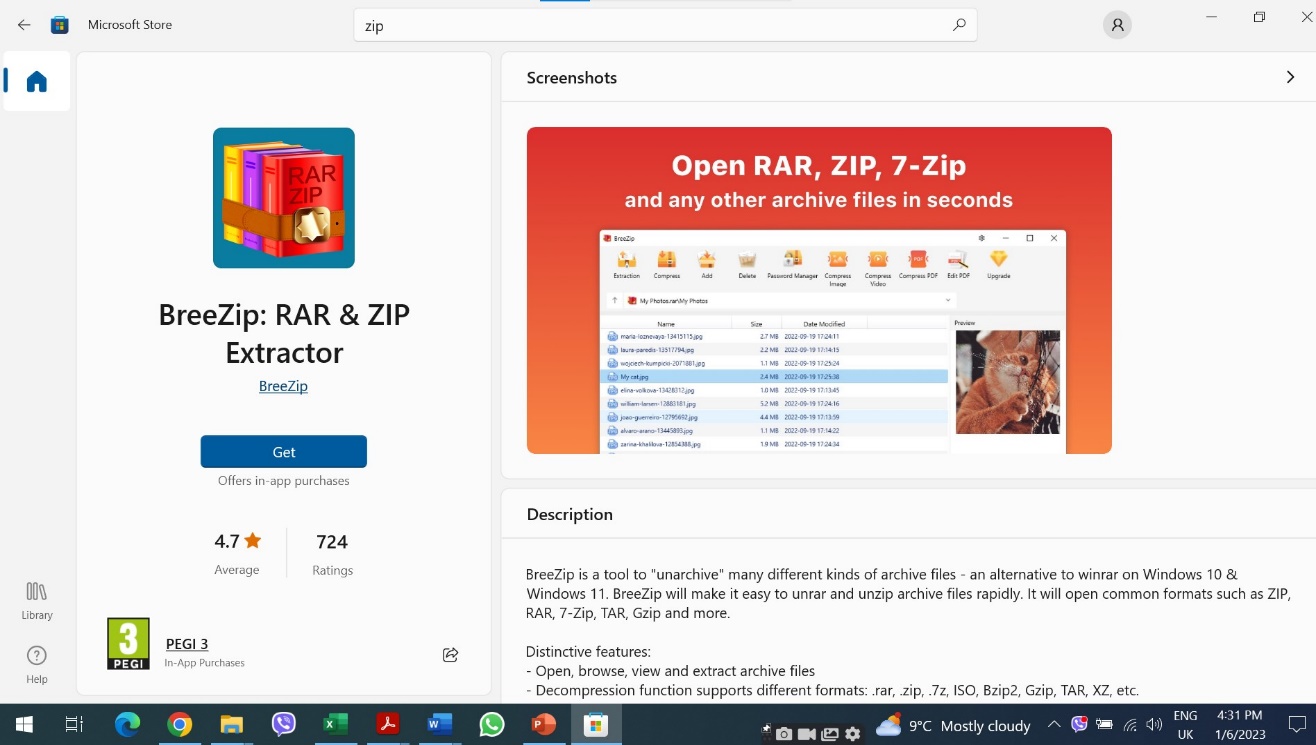 Фигура 6 (а). Бутоните за инсталиране на програма
Европейска Рамка на дигиталните компетентности с петте области на дигитална компетентност и 21 дигитални умения/ компетентности (DigComp 2.1)
Инсталиране на приложение
Когато това стане, на мястото на бутона Get се появява бутон Open, който позволява да отворим програмата и да работим с нея
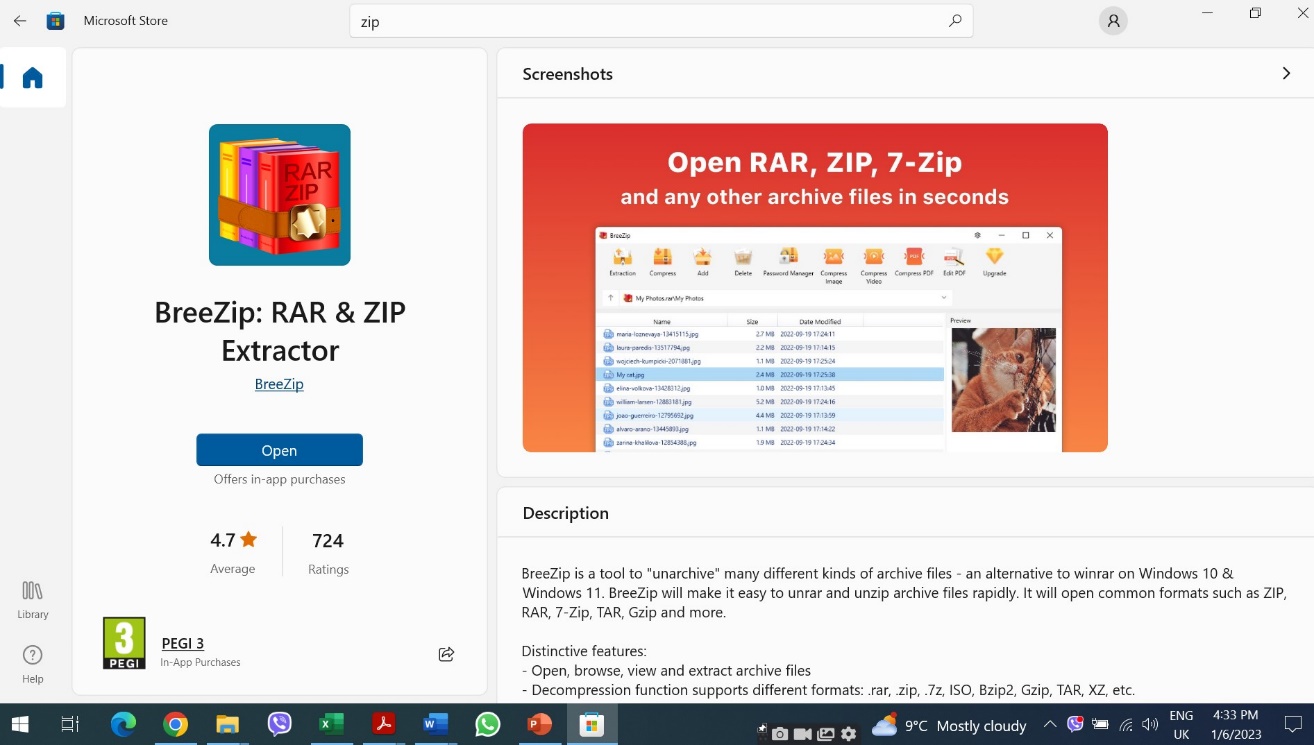 Фигура 6 (б). Бутоните за отварянето на програмата след инсталация
Европейска Рамка на дигиталните компетентности с петте области на дигитална компетентност и 21 дигитални умения/ компетентности (DigComp 2.1)